Государственное бюджетное учреждение Калужской области «Центр социальной помощи семье и детям «Берегиня»
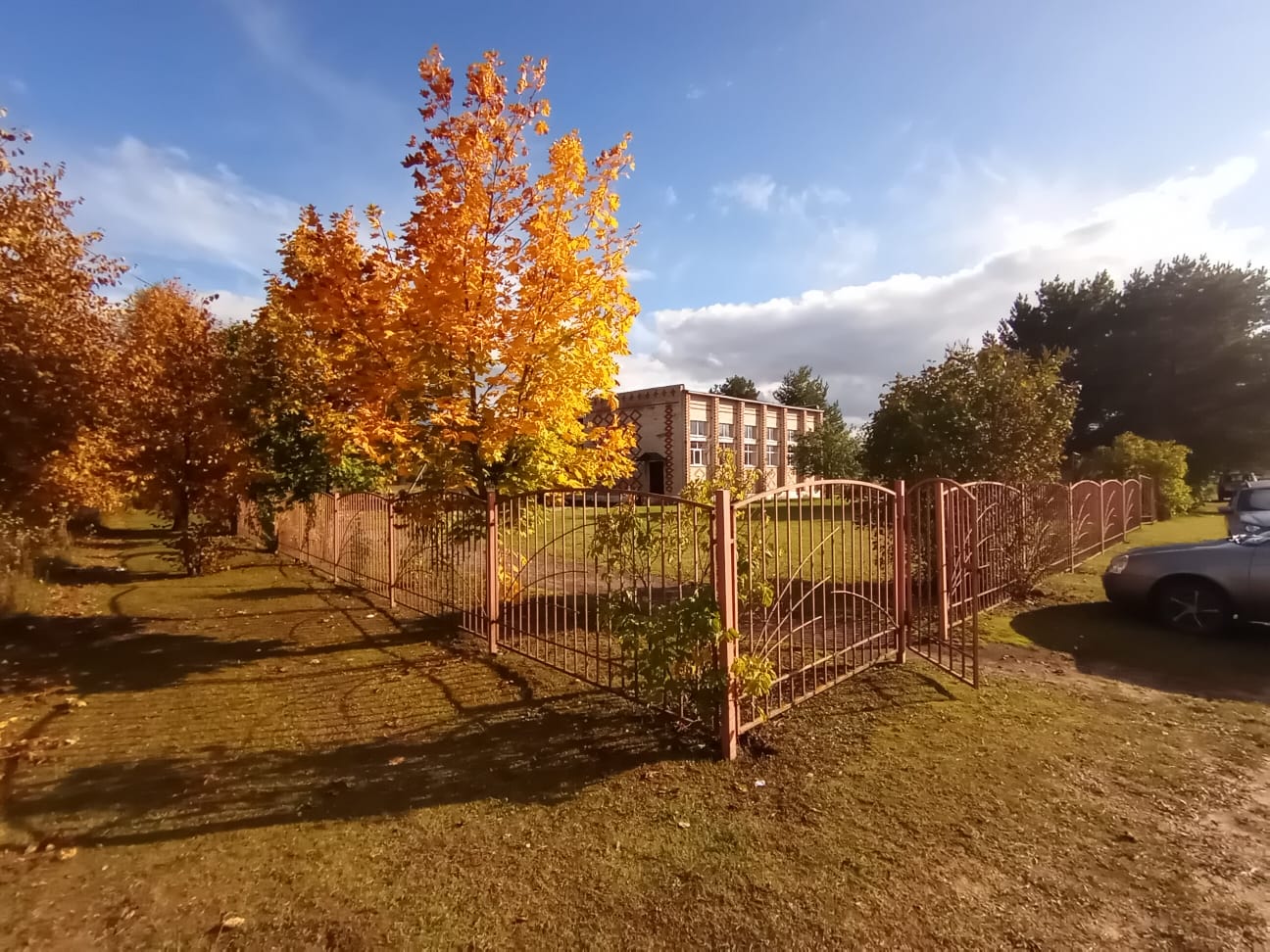 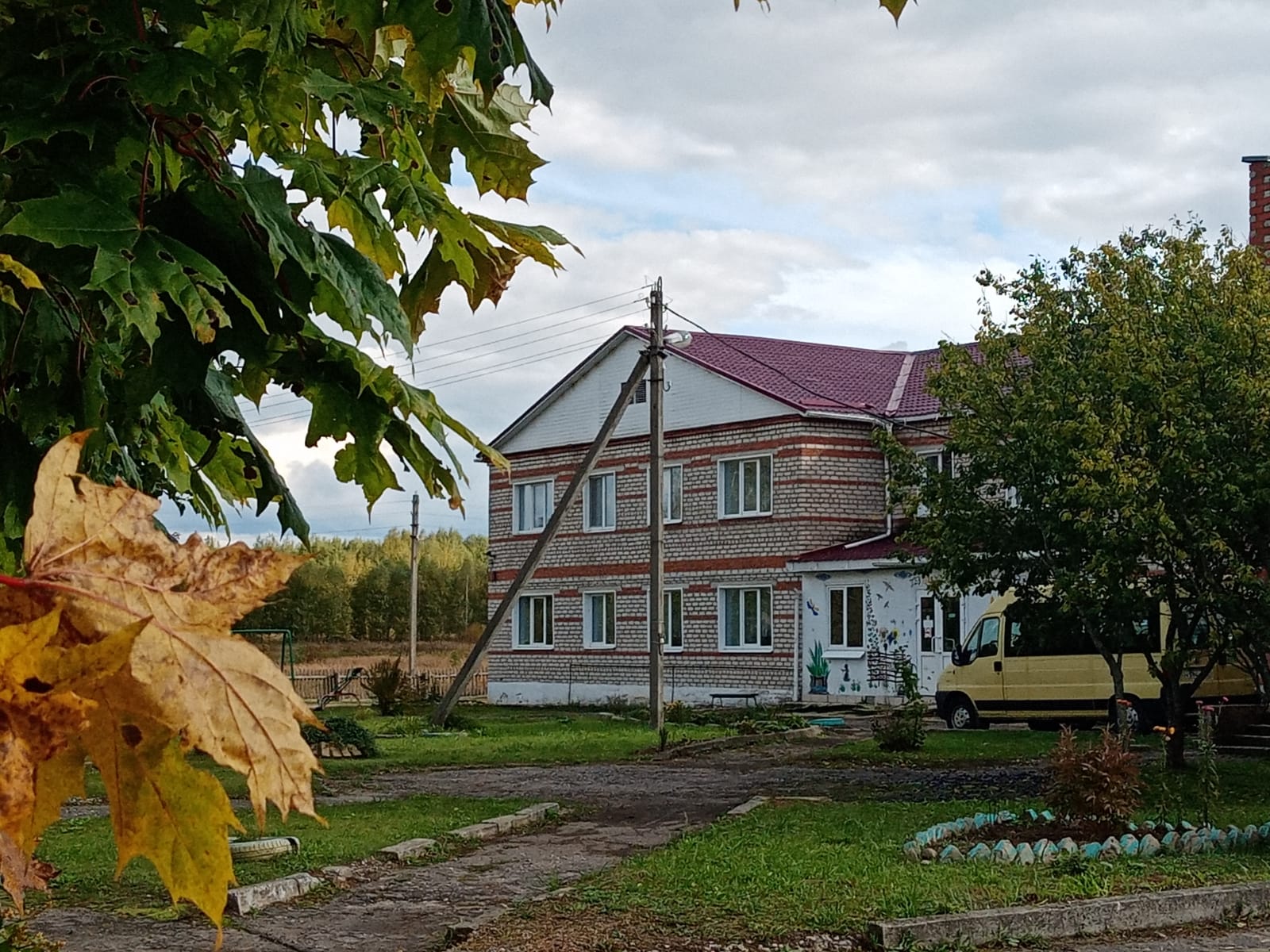 Центр «Берегиня» расположен в живописном уголке Калужской области, по адресу деревня Ветьмица, д.90.

Специалисты помогают выйти из трудной жизненной ситуации беременным женщинам и женщинам с детьми. 

Учреждение функционирует с 2011 года. За это время помощь получили более 600 женщин в условиях стационара.
Социальная реабилитация семьи и детей, 
находящихся в трудной жизненной ситуации 
и социально опасном положении 
по программе 

 «Сохраним ребенка в семье, сохраним семью для ребенка».
Цель:
Содействие в преодолении трудной жизненной ситуации беременным женщинам и матерям с детьми, оказавшимся в трудной жизненной ситуации и социально опасном положении.
Задачи:
Организация комплексного сопровождения и социальной поддержки в разных формах семей с детьми, находящихся в трудной жизненной ситуации и социально опасном положении, в том числе из отдаленных сельских поселений, направленного на повышение родительской компетенции
Программа по выходу из трудной жизненной ситуации семьям с детьми
Проживание в учреждении
Консультационная помощь социального педагога, психолога, медицинского работника 
Материально-вещевая помощь
Работа по индивидуальной программе по выходу семьи из ТЖС и СОП 
Социальное сопровождение после выхода из учреждения
Используемые технологии:

Диагностическая

Профилактическая

Коррекционная
Кабинет специалиста кризисного отделения помощи женщинам, оказавшимся в трудной жизненной ситуации

социальный педагог Романова Татьяна Викторовна
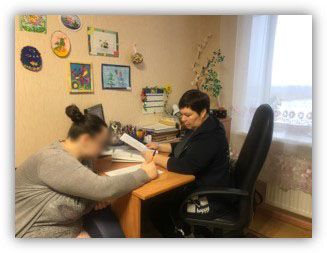 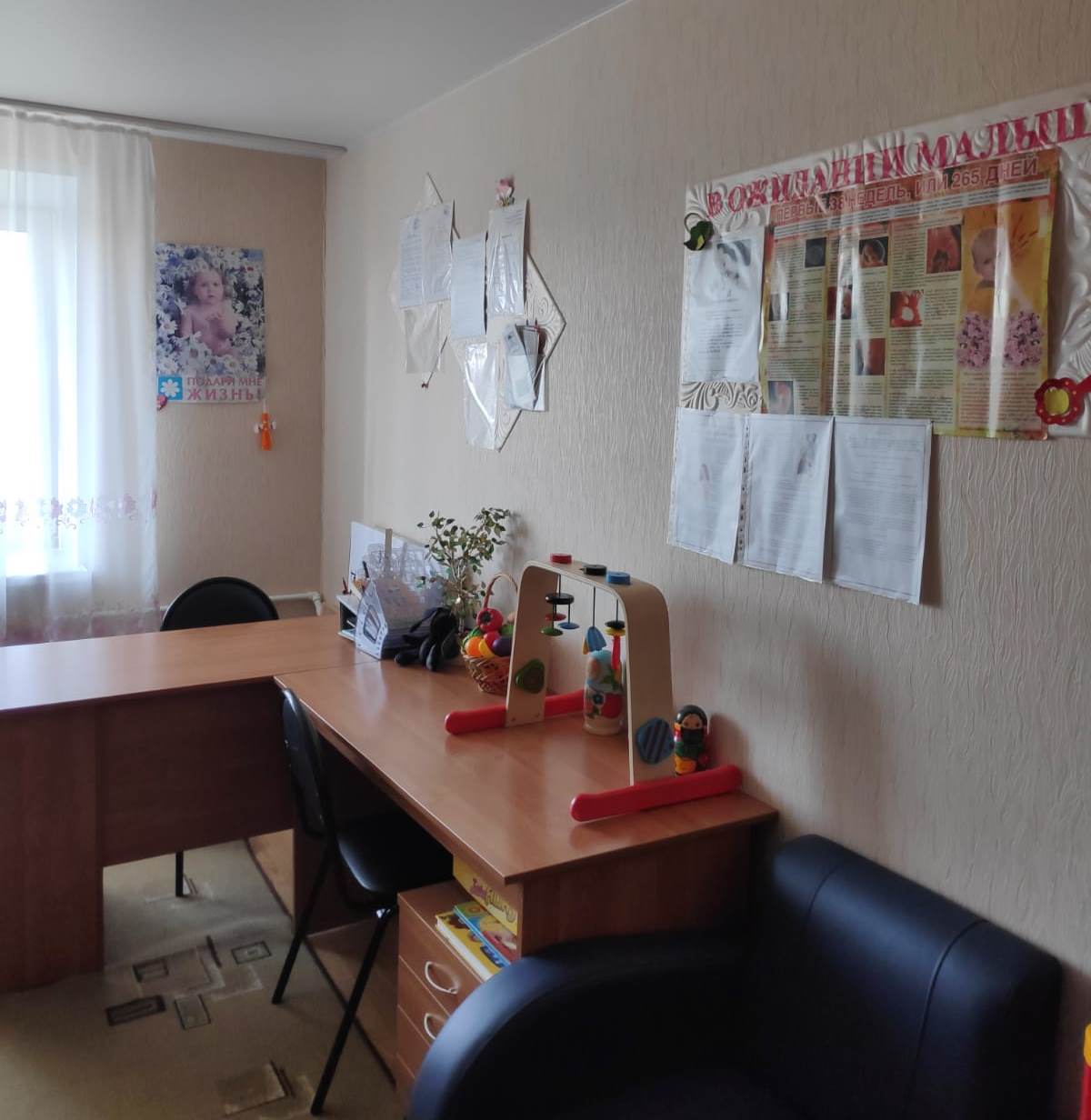 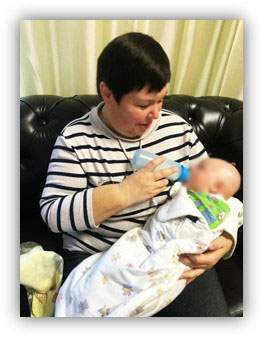 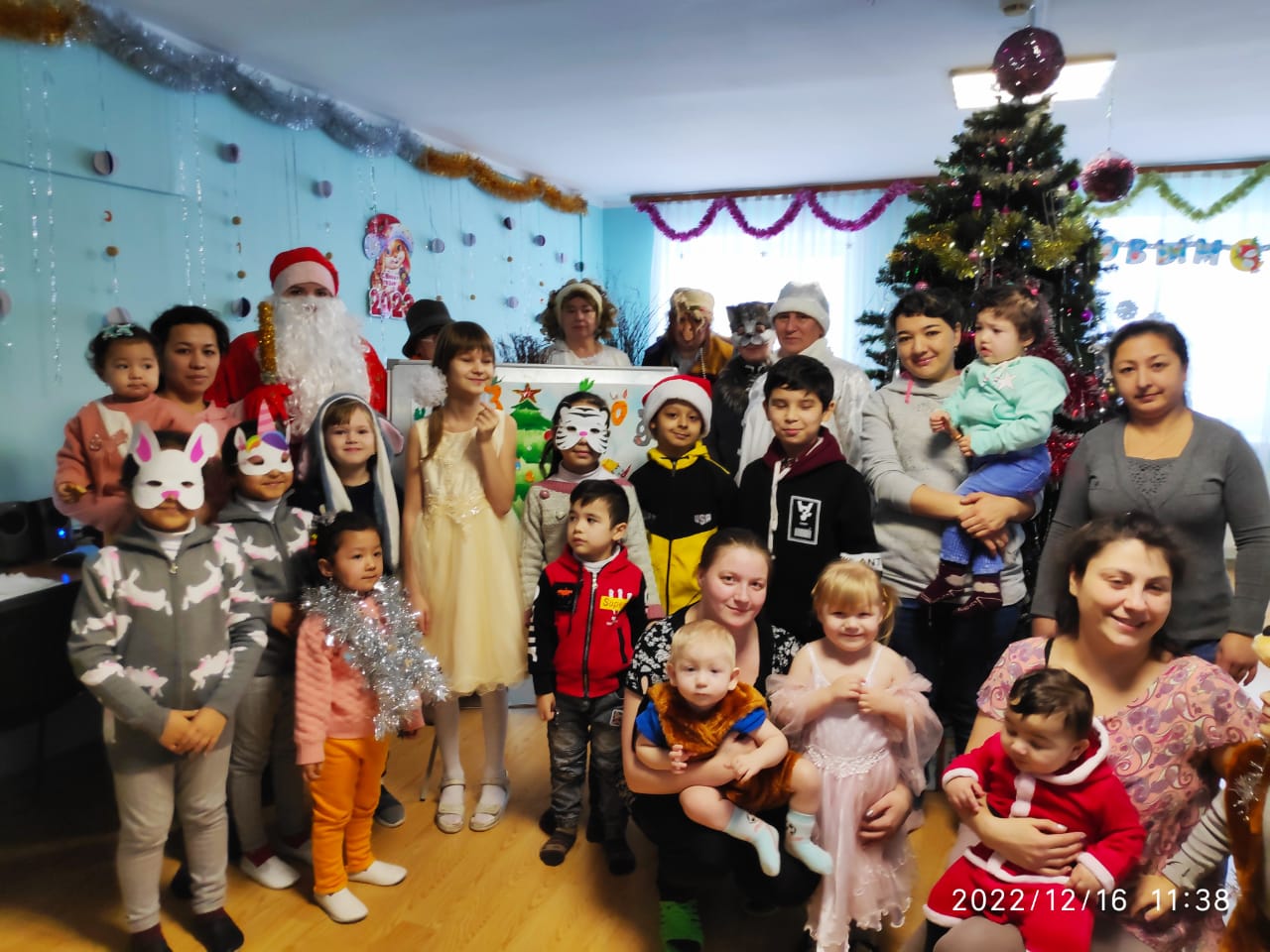 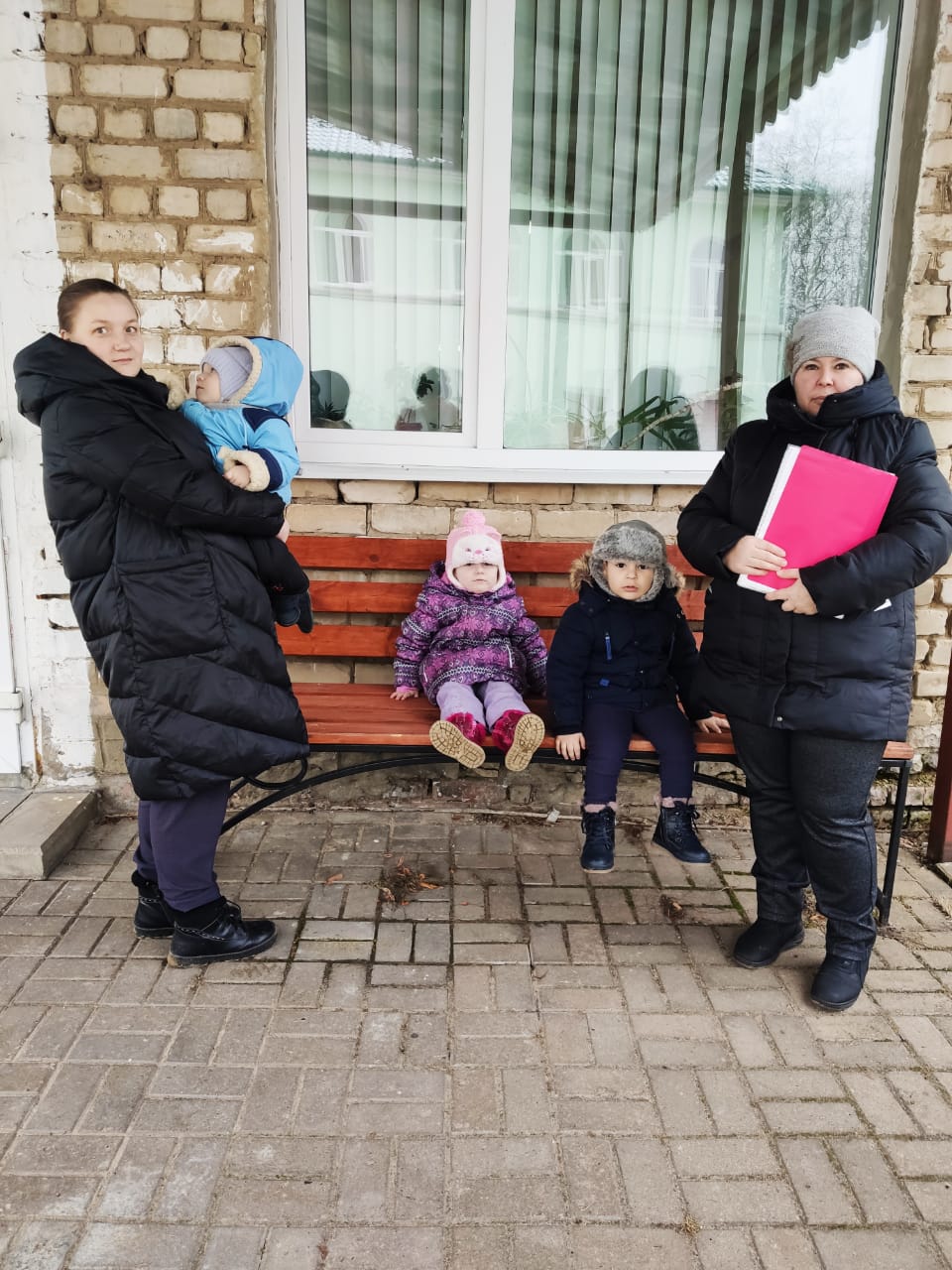 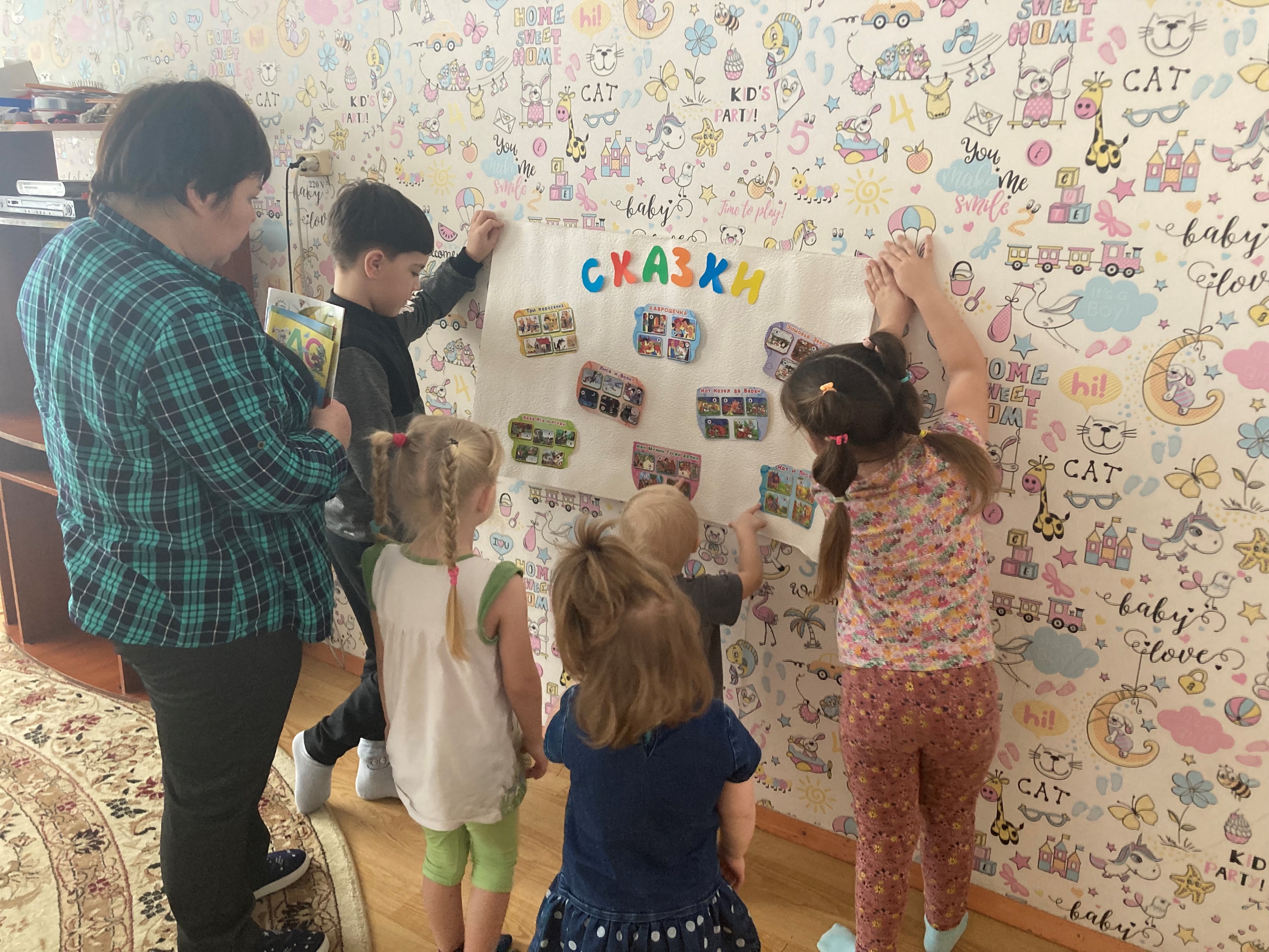 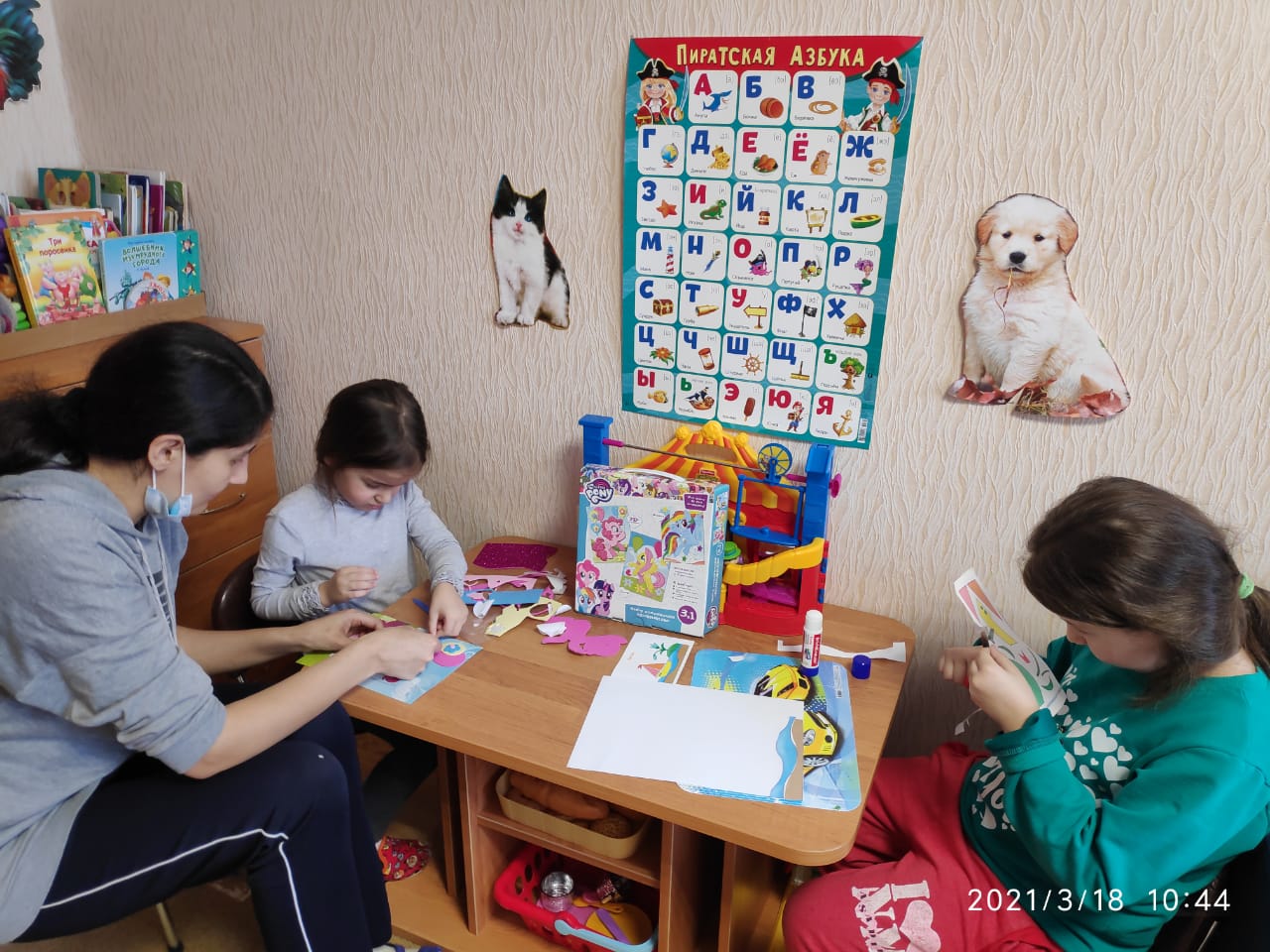 Межведомственное взаимодействие
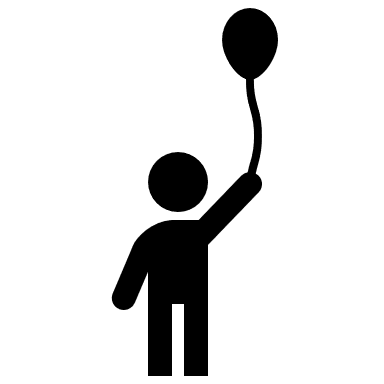 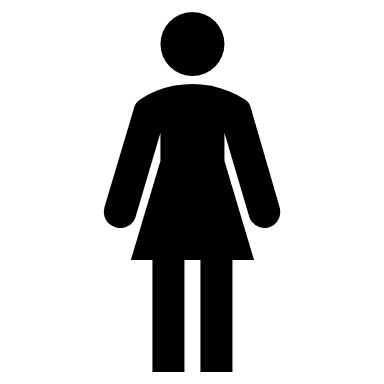 Показатели работы:
Родитель
Положительная динамика:Из кризисной ситуации вышли 173 семьи
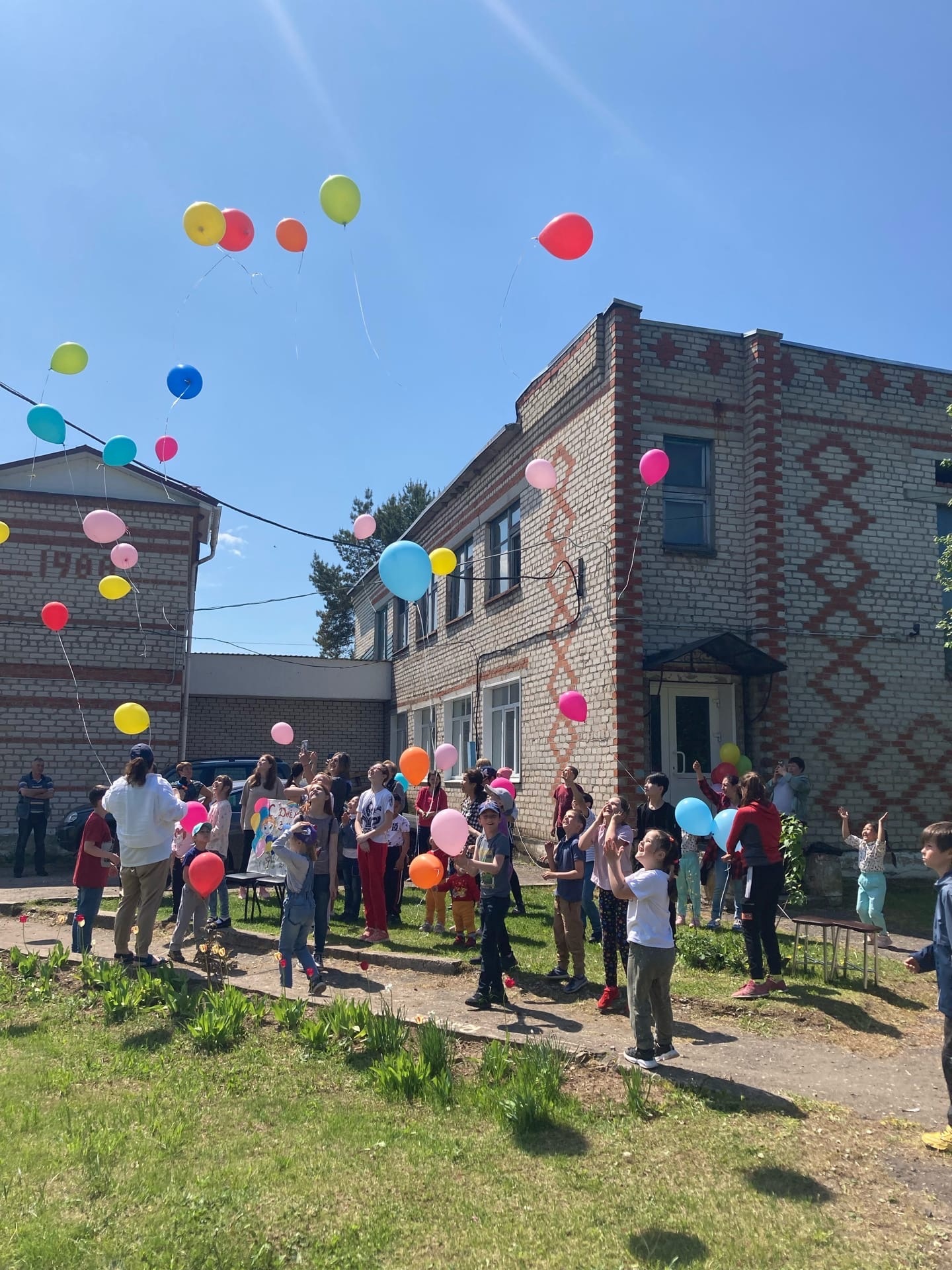 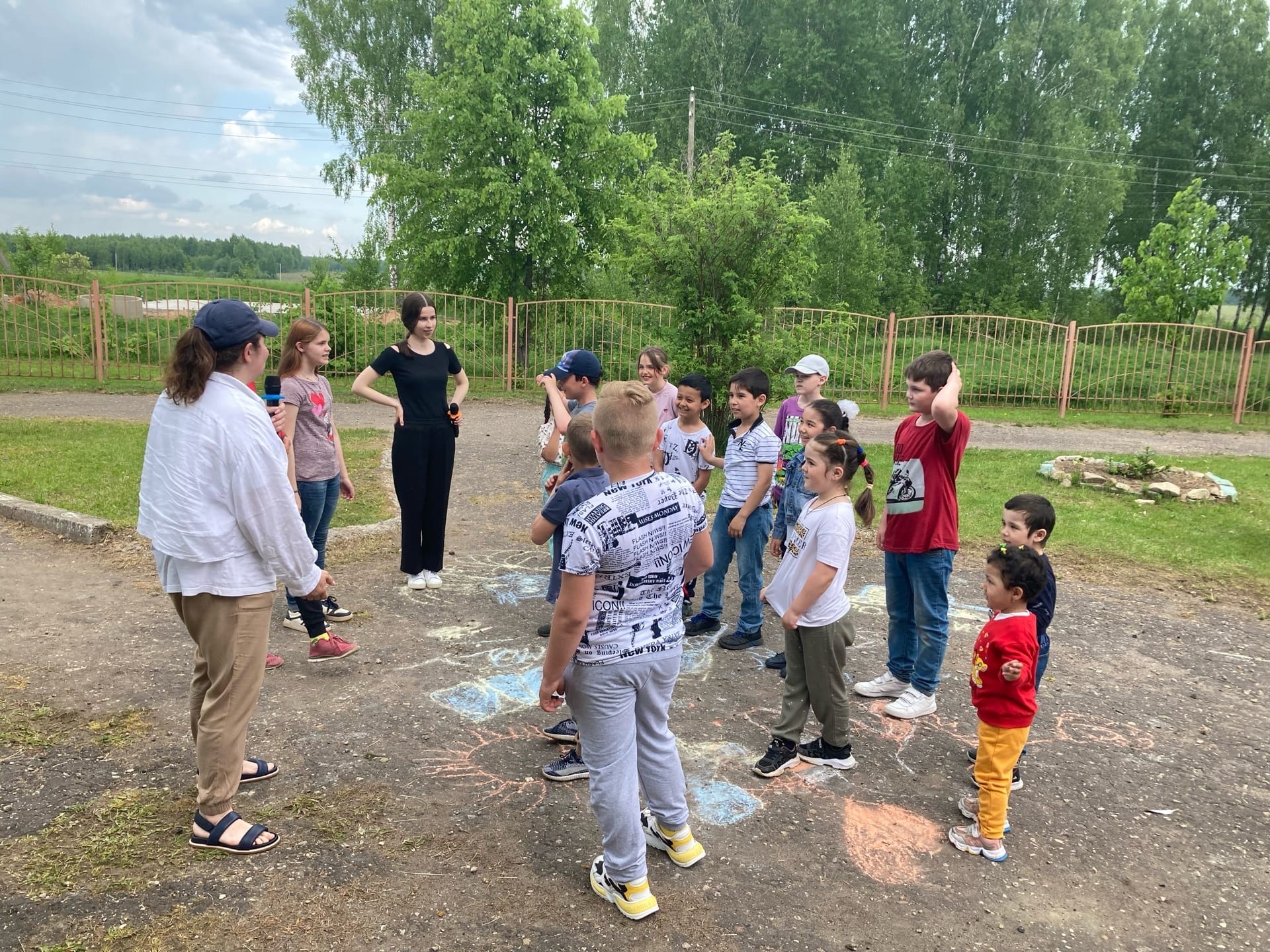 Наши контакты:
Тел.: 8 (48457)2-55-19

E-mail: gbukobereginya@adm.kaluga.ru
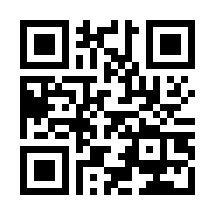 vk.com/vetma2010


ok.ru/vetma2010


t.me/vetma2010
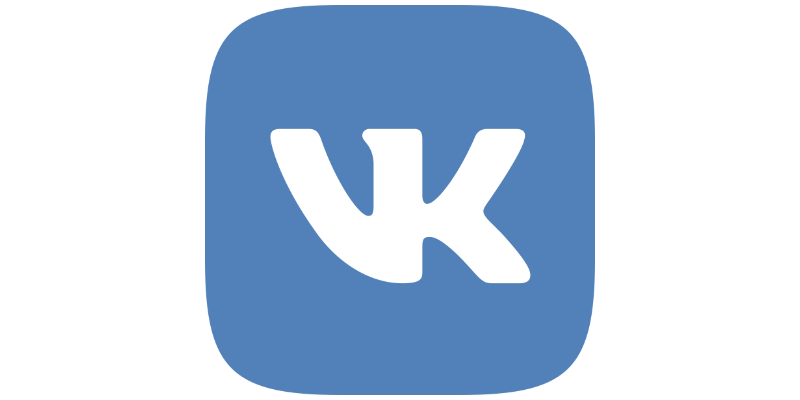 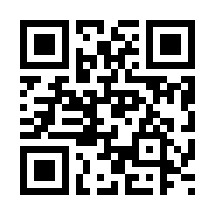 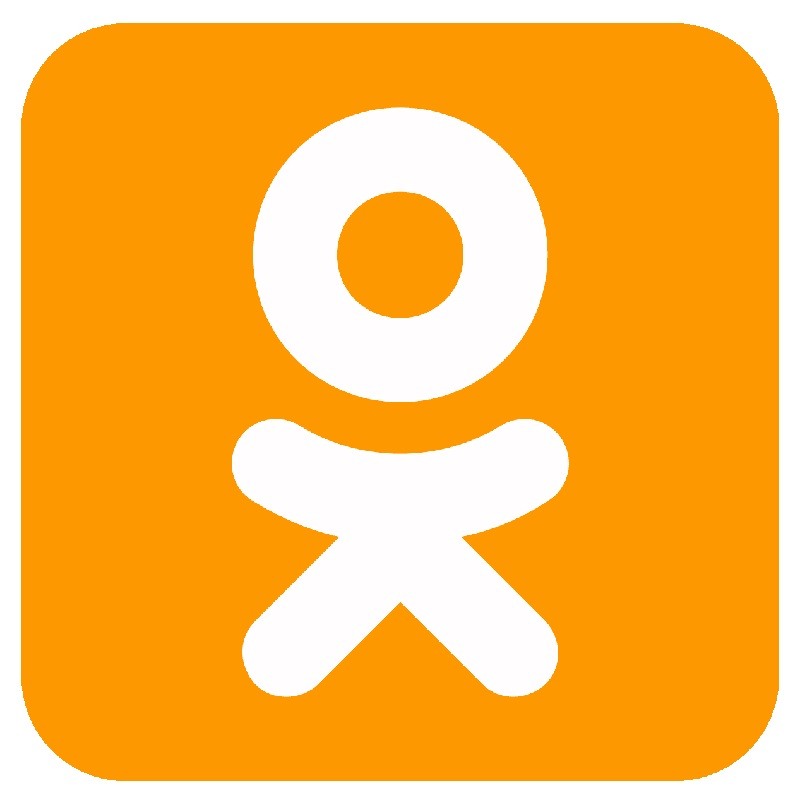 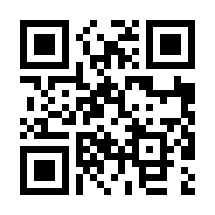 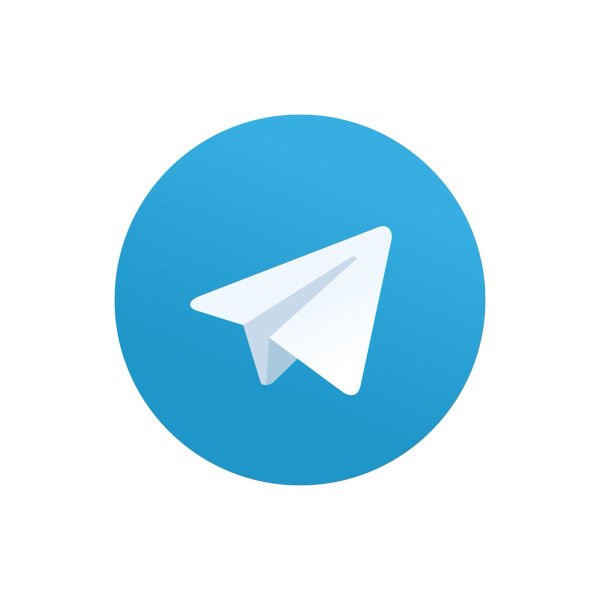